Variāciju forma
arī
Variācijas
Tēma ar variācijām
Kas ir variāciju forma?
Variāciju tēma + tēmas atkārtojums izmainītā veidā
Par variācijām var saukt, ja ir tēma un vismaz divas variācija;
Patstāvīgs skaņdarbs vai iekļāvums citā formā vai ciklā.
Izcelsme – tautas mūzika, variantveide
Variāciju izveide:
Tēma var skanēt tikai vienā balsī, citām veicot brīvu attīstību;
Var tikt izmainīta melodija, pievienoti izrotājumi;
Var tikt izmainīta faktūra, piešķirot jaunu žanriskumu;
Saskaldot tēmu fragmentos, pārveidojot to ‘līdz nepazīšanai’;
utmtt…
Variāciju klasifikācija
Variācijas var iedalīt pēc laikmeta un variēšanas tehnikas:
Barokālās variācijas / variācijas par basso ostinato;
Klasiskās variācijas / ornamentālās, figurālās variācijas / stingrās variācijas;
Romantiskās variācijas / žanriskās variācijas / brīvās variācijas;
Fakturālās variācijas / variācijas par soprano ostinato;
20. gadsimta variācijas / crescendo tipa variācijas
Barokālās variācijas / variācijas par basso ostinato
Basso ostinato = nemainīga, izturēta tēma basā:
Tēma var tik atkārtota burtiski;
Tēma var tikt figurēti vai brīvi variēta;
Tēma nodrošina harmoniju, bet ne funkcionalitāti.
Brīva melodika (polifona vai homofona) pārējās balsīs
Basso ostinato polifonizācija:
kanonizācija;
pakļaušana imitācijām;
heterofonija.
Biežs izmantojums pasakaljās un čakonās
Kopš romantisma pielīdzināta traģikas un nāves tematika
J. S. Bahs «Pasakalja» c moll BWV 582
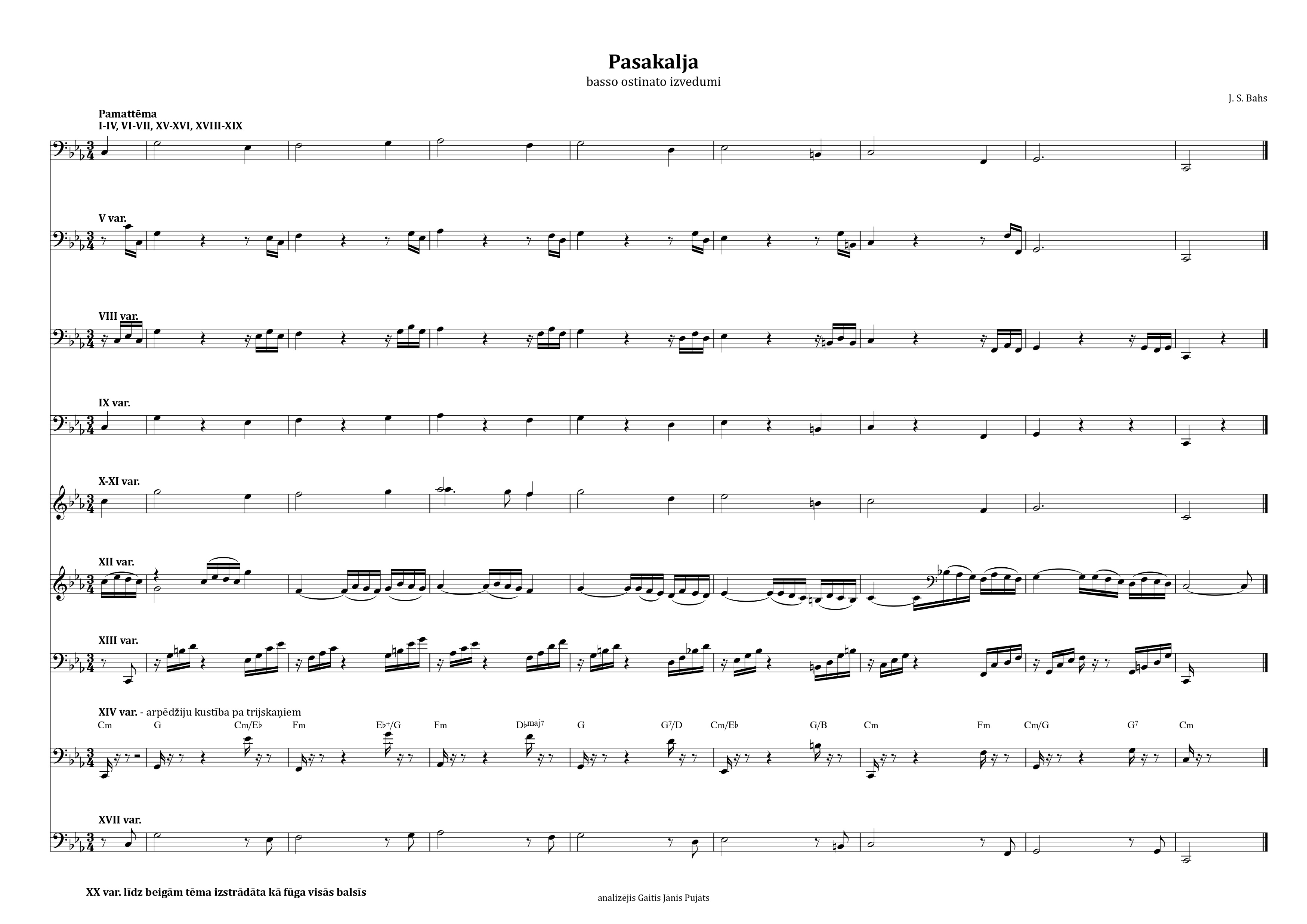 Klasiskās / ornamentālās (figurālās) / stingrās variācijas
Vienkārša, neizteiksmīga tēma:
Vienkārša forma:
Periods vai vienkāršā forma, bieži 2-daļu reprīzes forma vai 3-daļu forma ar attīstoša tipa v.-d.;
Skaidras kadenču zonas, izteikta struktūra.
Vienkāršota faktūra, parasti akordu;
Konsonējoša, neindividualizēta harmonija;
Parasti tēma vidējā reģistrā, mērenā tempā.
Variāciju izveide:
Netiek mainīta struktūra, tonalitāte, izņemot vienvārda var., vai forma;
Ornamentu vai melismātisku figūru pievienošana melodijai;
Nedaudz ritmiski variēts tēmas materiāls;
Variēta faktūra, nereti tēma tiek polifonizēta
V. A. Mocarts Variācijas par «Ah! Vous dirai-je, Maman» tēmu KV.265
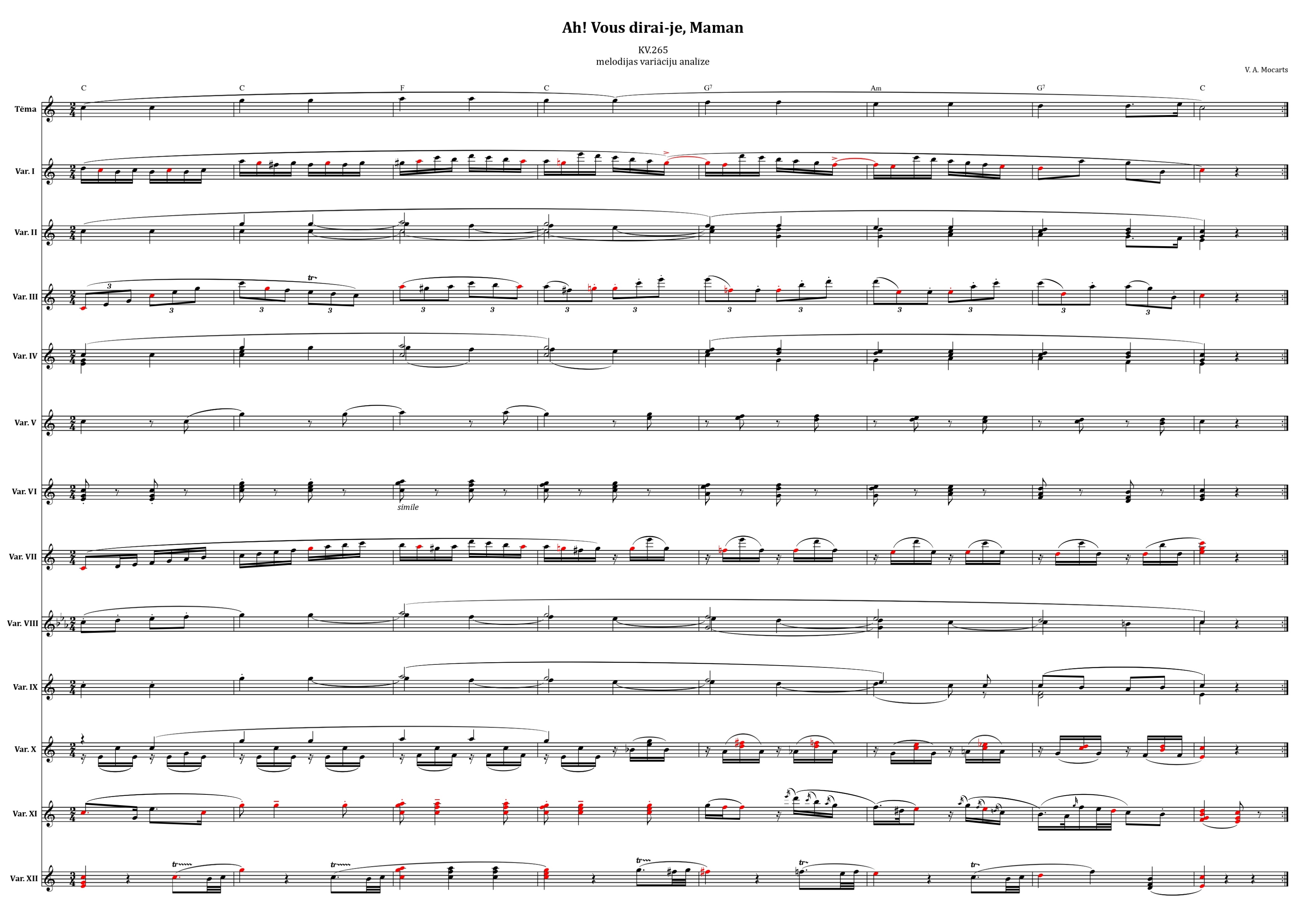 Romantiskās / žanriskās / brīvās variācijas
Tēmas žanriskā variācija, vienas tēmas ekspozīcija dažādos žanros un emocionālajās nokrāsās;

Pirmo reizi parādās R. Šūmaņa daiļradē;

Variāciju izveide:
Tiek mainīti visi tēmas parametri (forma, harmonija, intonācija utmtt.);
Tēma kā «atspēriena solis»;
Žanriskās nokrāsas maiņa;
Tiek saglabāta cikliskumam nepieciešamā saikne starp variācijām;
Variācijas tiek izkārtotas pēc kontrastu principa.
R. Šūmanis «Simfoniskās etīdes» Op.13
R. Šūmanis «Simfoniskās etīdes» Op.13
Tēma – quasi sēru maršs, lēns, noteikts;
Var. I – quasi fugeta, nedaudz veiklāka, polifonizēta;
Var. II – quasi basso ostinato, noteikta, drūma;
Var. III – quasi dziesma, veikla, gaiša;
Var. IV – quasi maršs, akordu faktūra, atsperīgums;
Var. V – quasi žīga/skerco, dejiska, viegla;
Var. VI – patētikas, bezcerības klātbūtne;
Var. VII – augoša spriedze, tēmas intonācijas tikai otrajā daļā;
Var. VIII – paralēlā tonalitāte, gaiša patētiska polifonizācija;
Var. IX – tokātiskums, dejiskums;
Var. X – virtuozs dejiskums;
Var. XI – emocionāls nokturniskums;
Var. XII – svinīgs maršs.
Fakturālās / soprano ostinato variācijas
Plaši izplatītas slāvu reģionā, nereti tiek dēvētas par Gļinkas variācijām;
Pamatā nemainīga tēmas melodija ar variētu faktūru vai žanriskuma iezīmēm;
Variāciju izveide:
Izteiksmīga melodija ar potenciālu pievienotām izteiksmīgām niansēm;
Harmonijas variablitāte, brīvs tonālā plāna traktējums;
Mainīga faktūra un tās elementi;
Nereti tiek izmantota orķestra darbos, bieži vien tiek variēti tembri.
M. Ravēls «Bolero» (klavieru redakcija)
20. gs. variācijas
Variēšana tiek veikta, balstoties uz dažādām laikmetīgajām tehnikām, piemēram:
Darbs ar skaņu augstumu sērijām;
Darbs ar ierobežotās transpozīcijas skaņkārtām;
Darbs intonāciju vai dažādu grupējumu variēšanu;
Ideoloģiskas variācijas;
utmtt.
Ā. Koplends «Klavieru variācijas»